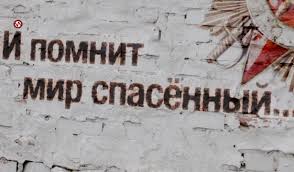 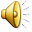 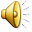 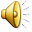 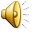 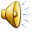 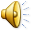 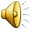 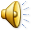 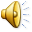 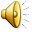 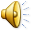 Выставка работ воспитанников 
2- ой младшей группы № 2
средней группы № 3
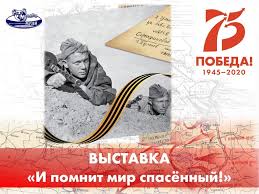 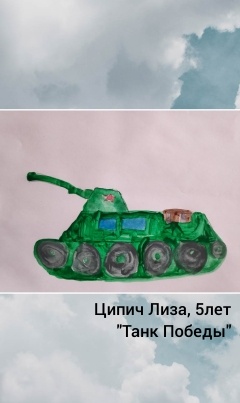 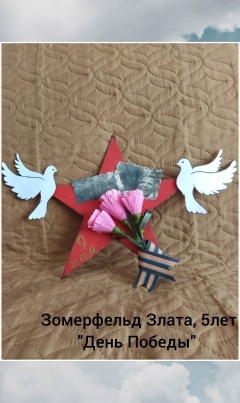 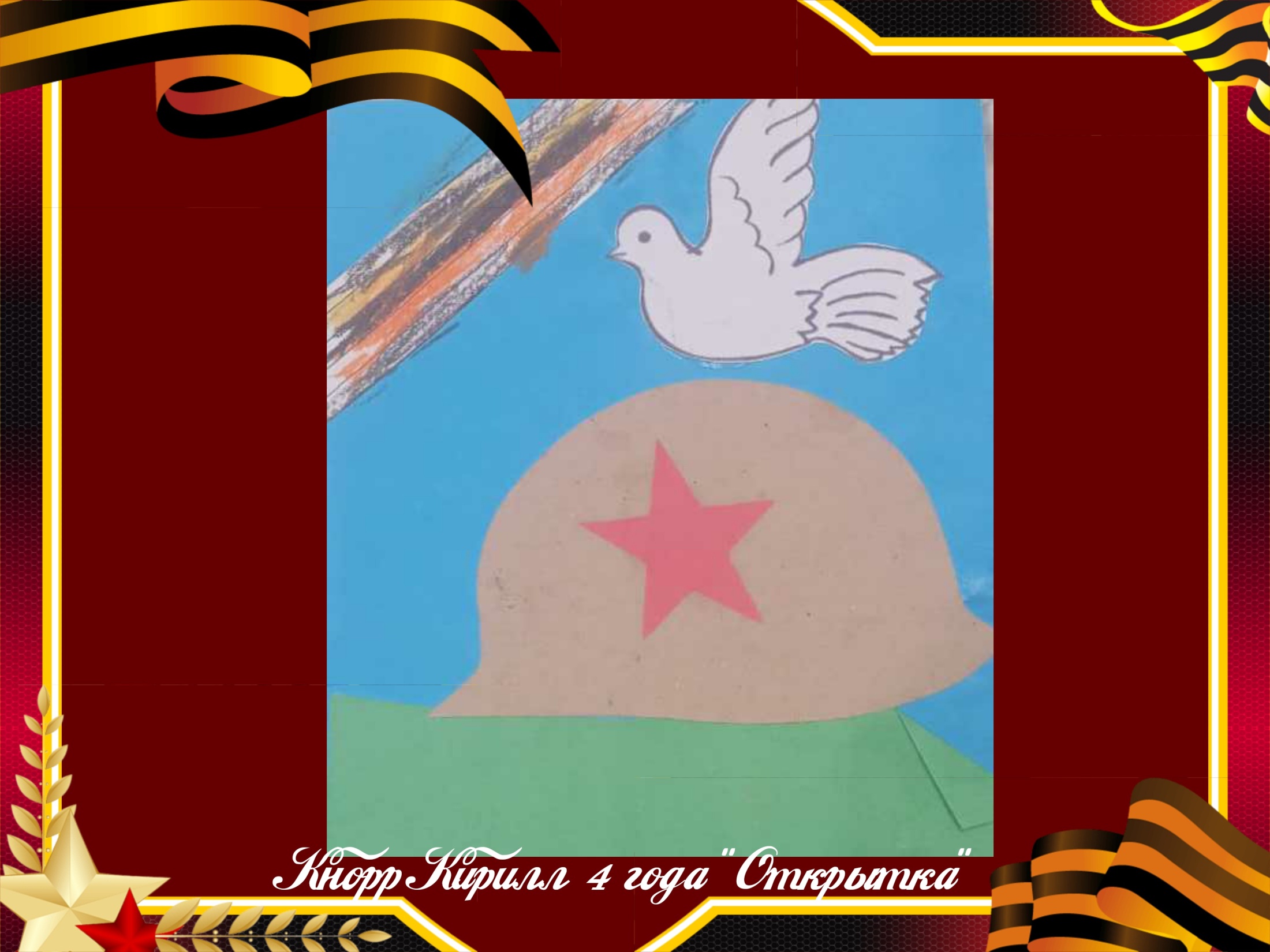 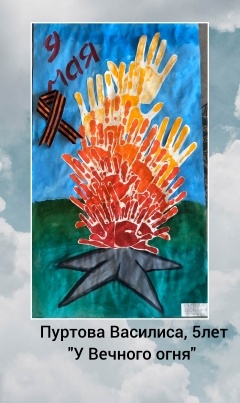 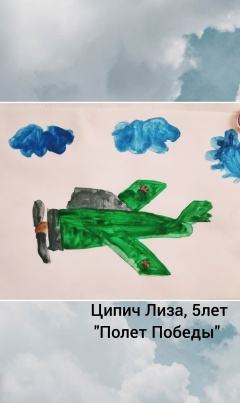 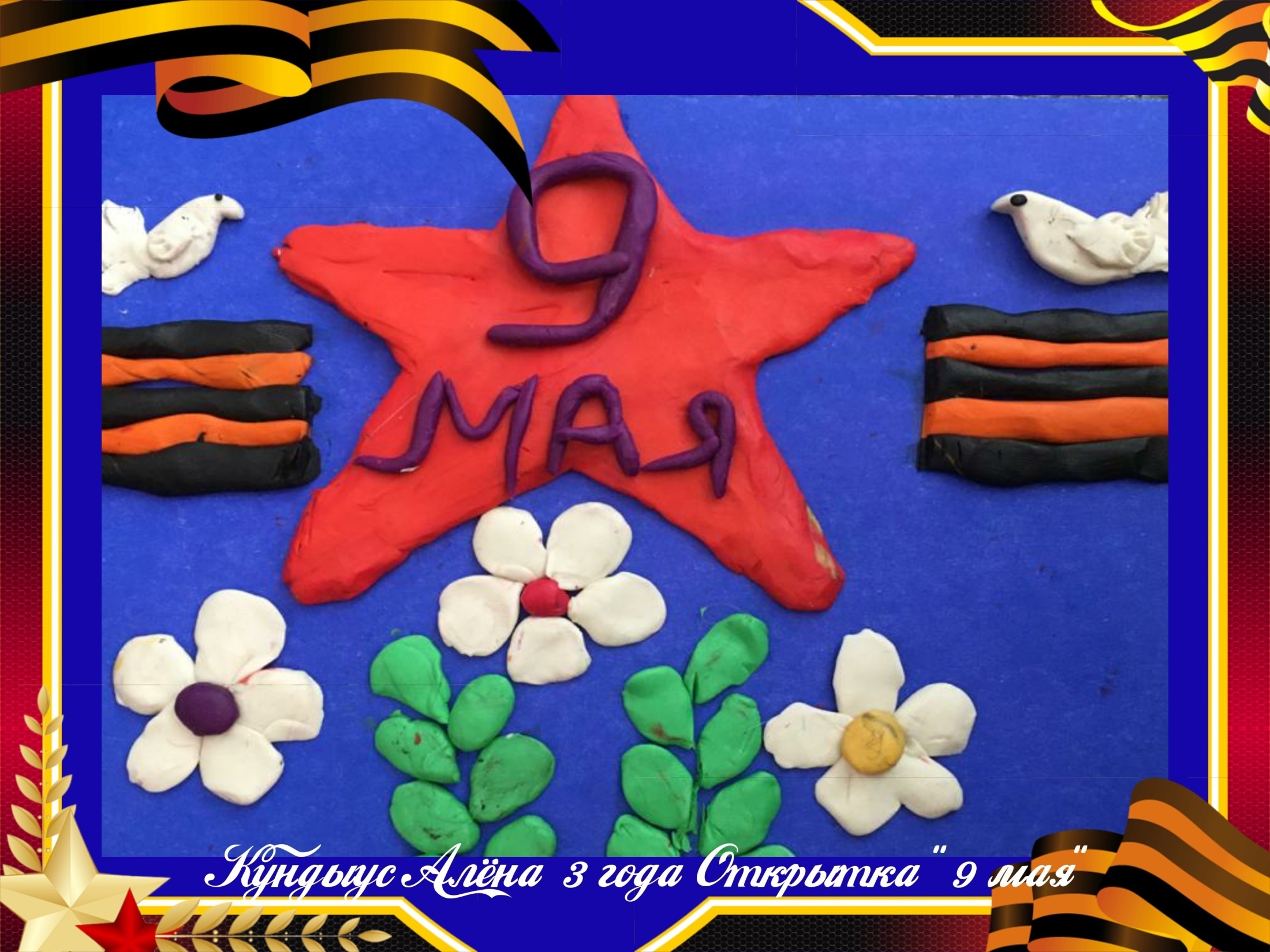 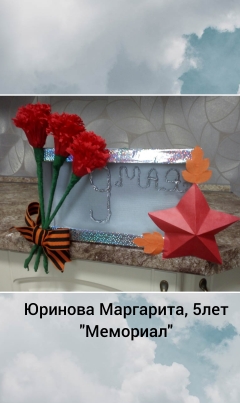 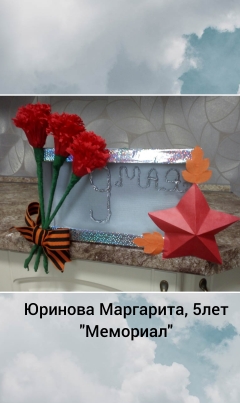 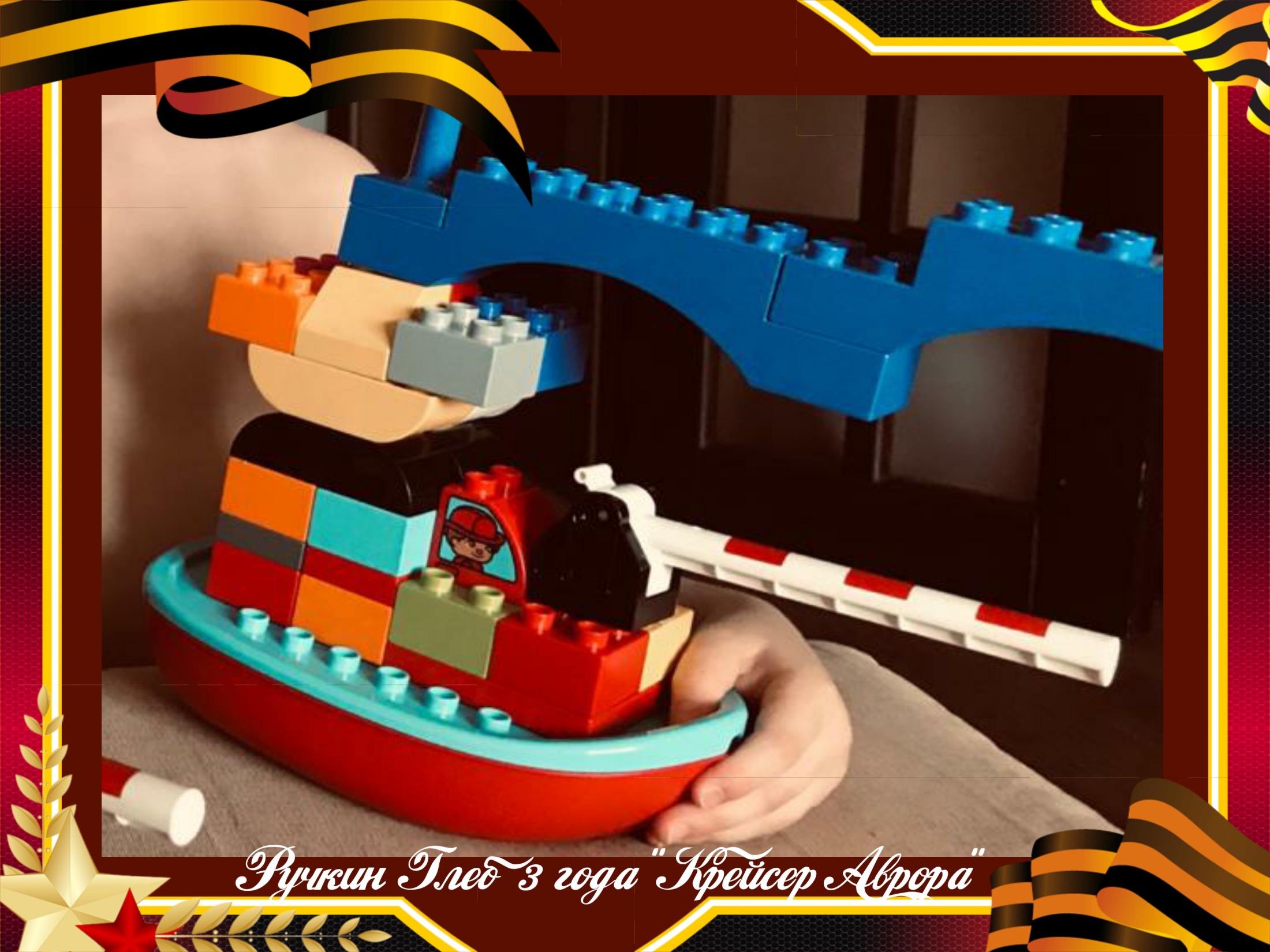 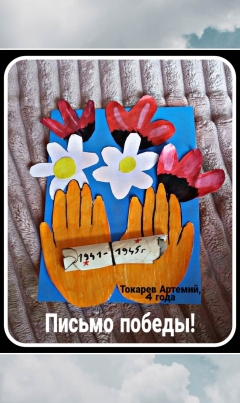 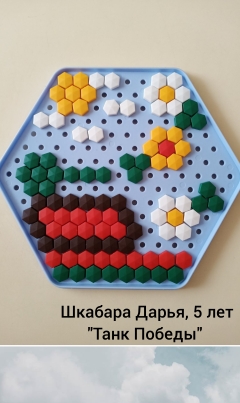 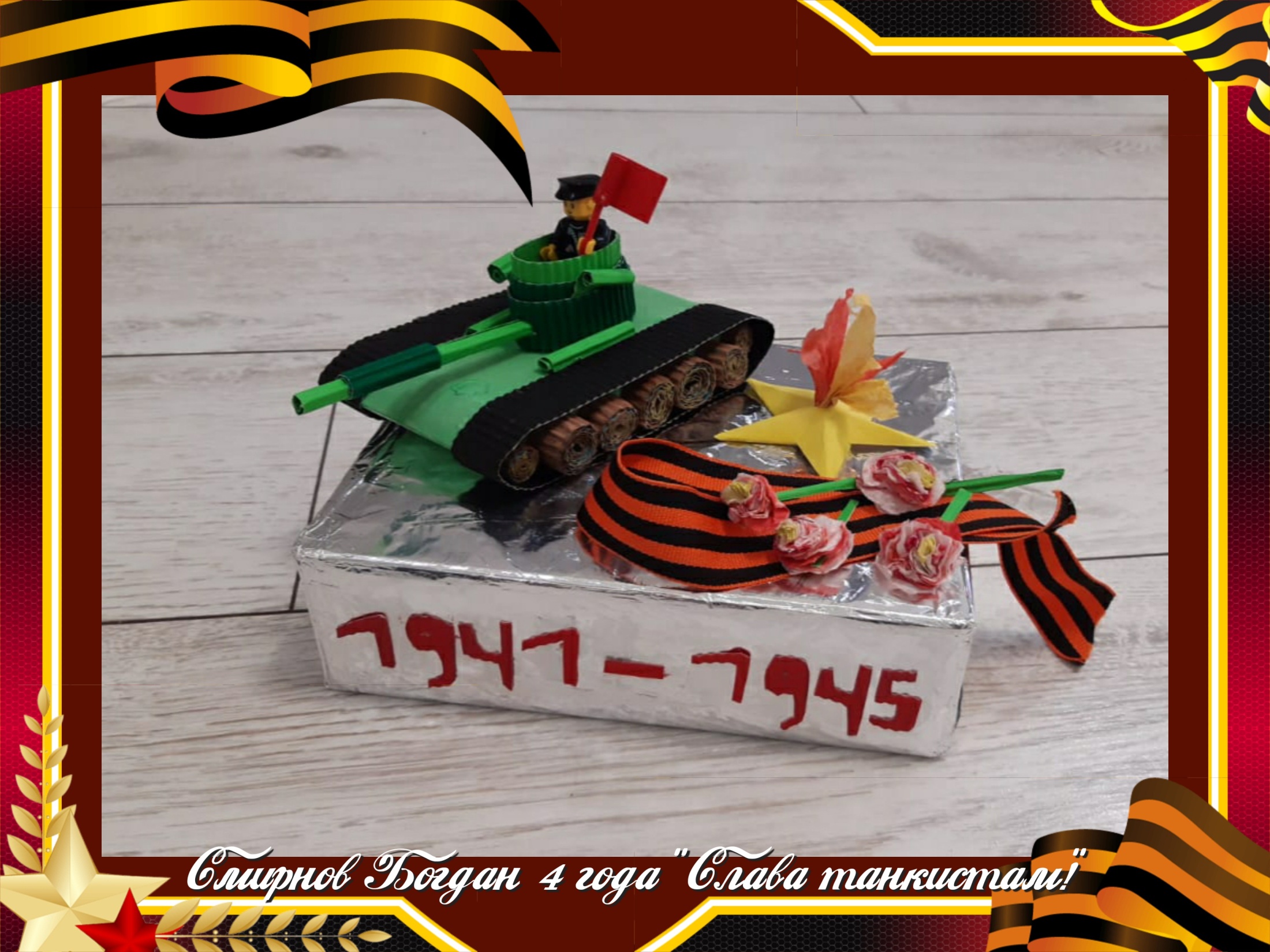 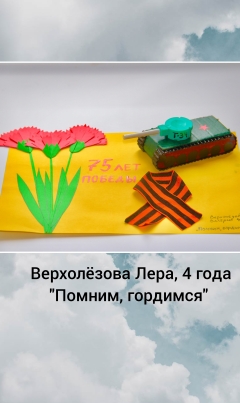 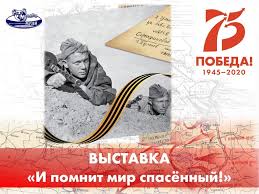 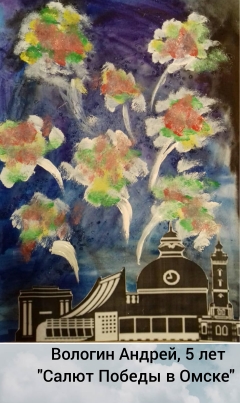 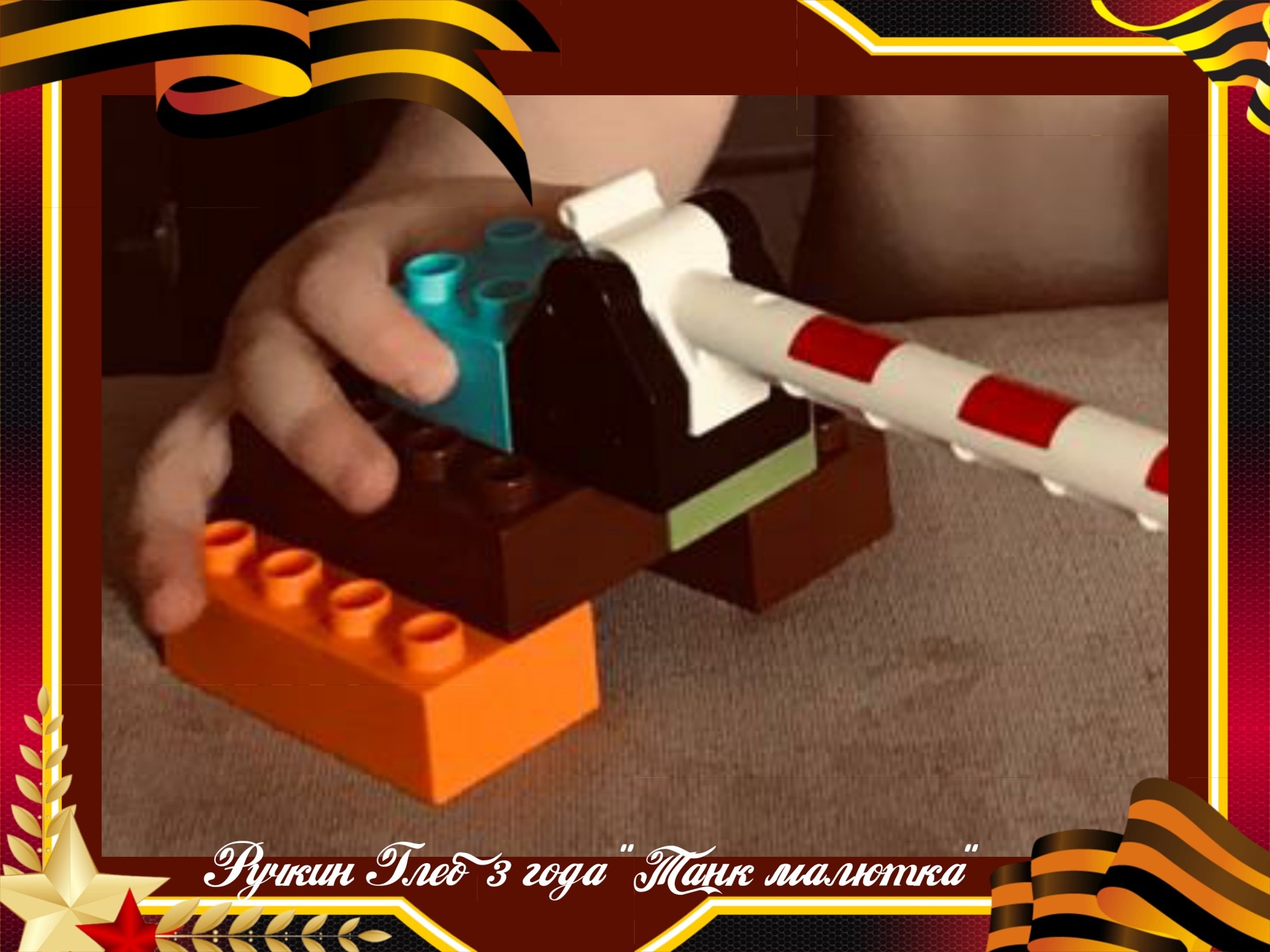 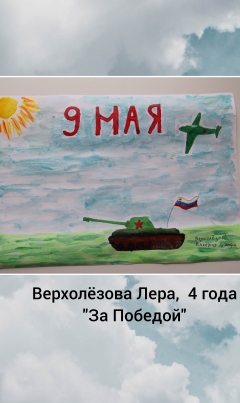 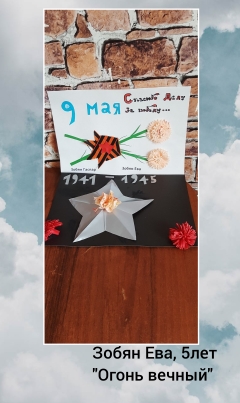 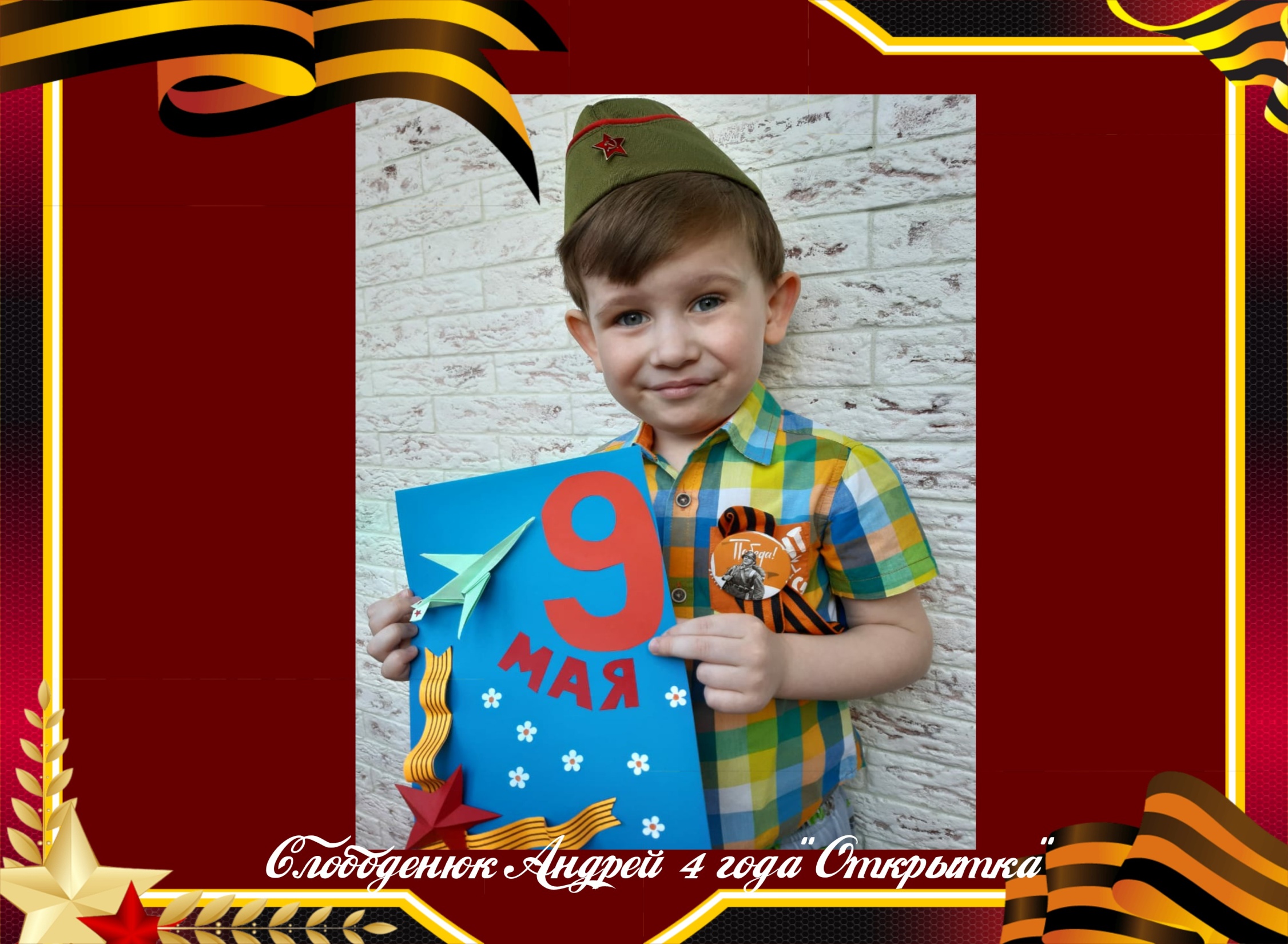 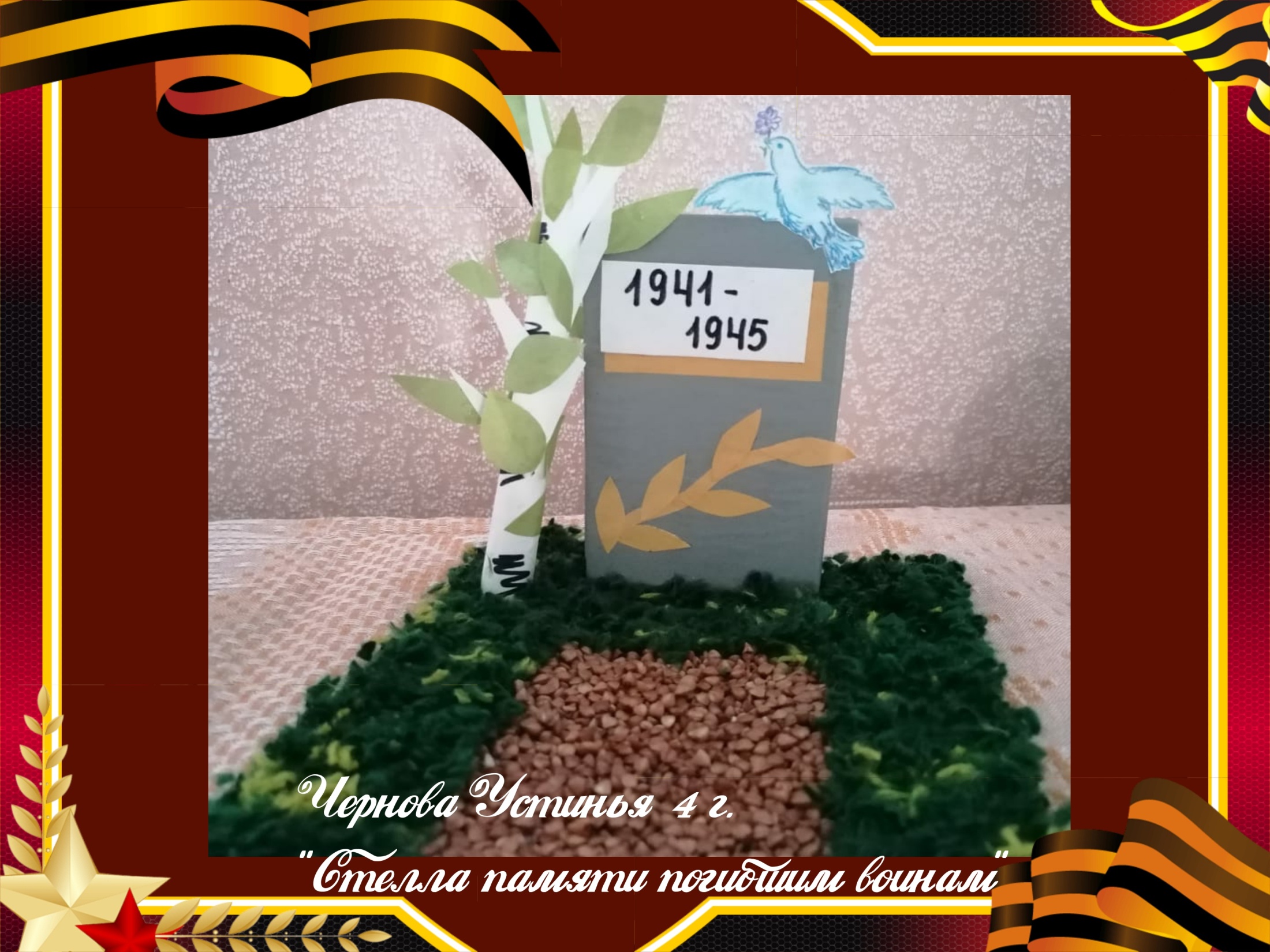